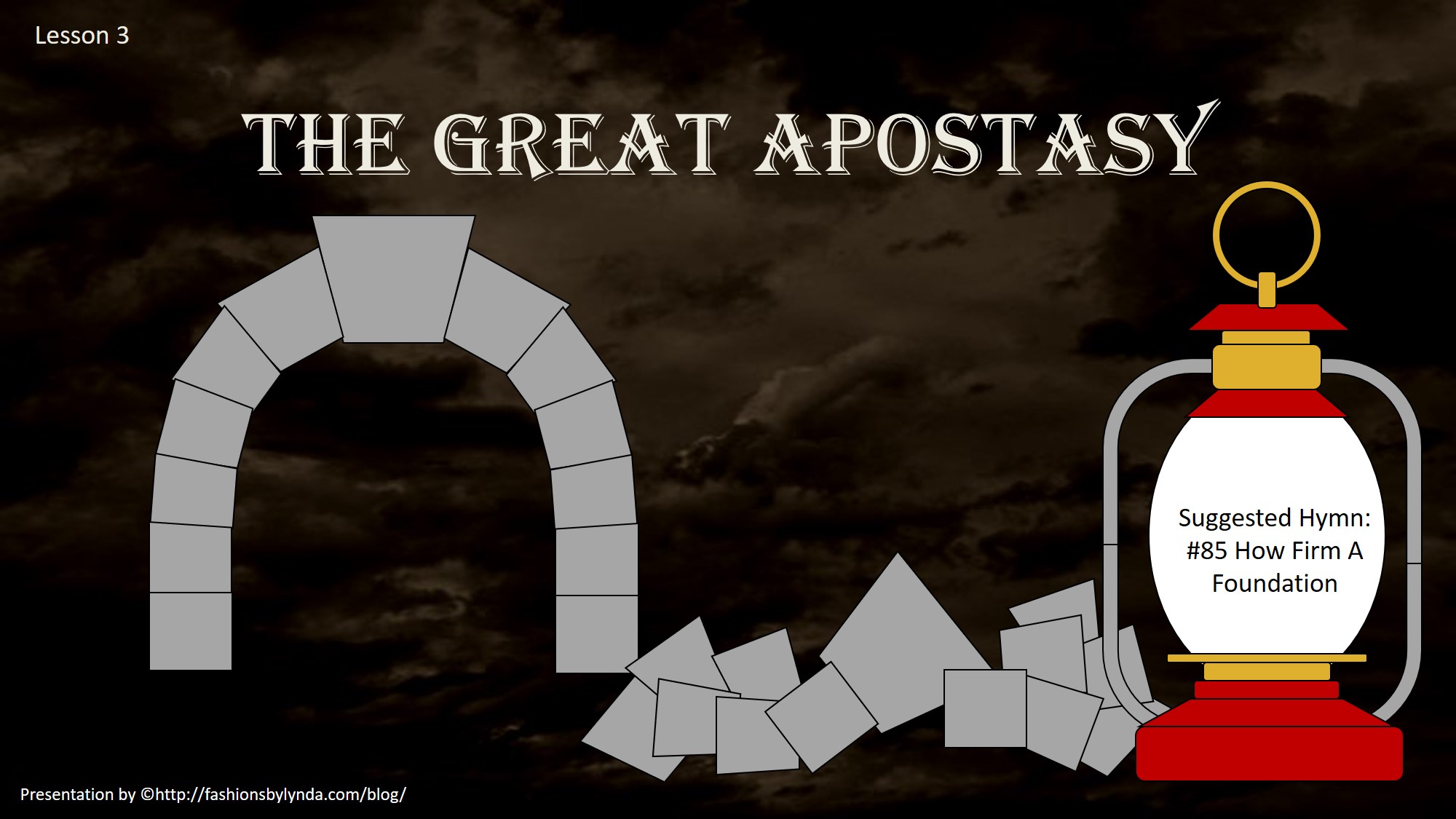 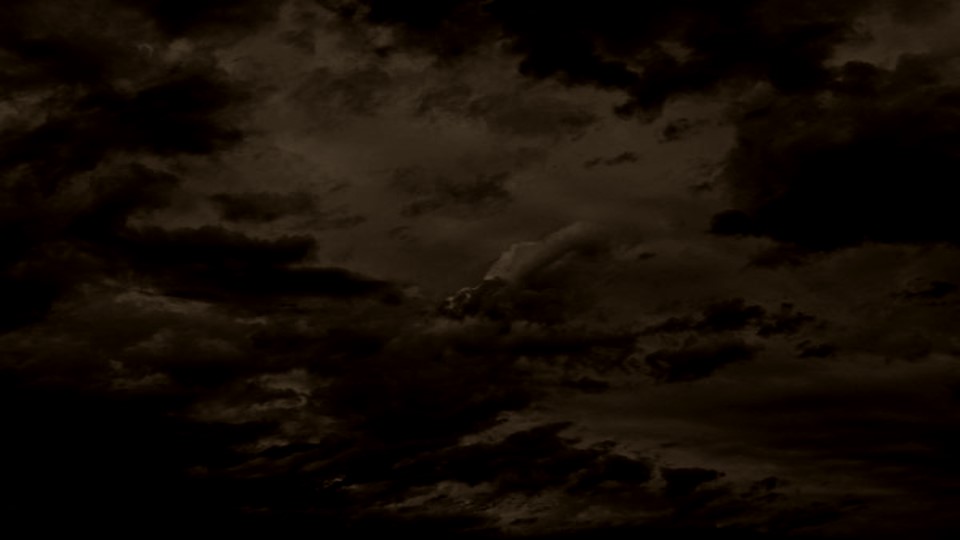 The Missing Part
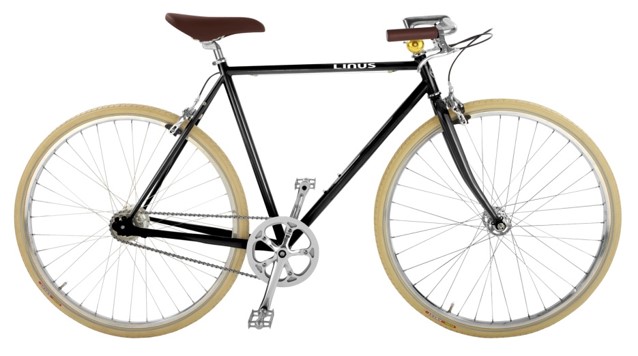 What happens when the chain of a bike is missing or broken?
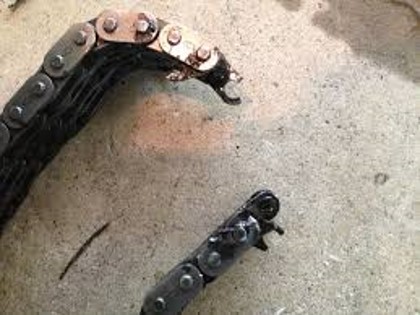 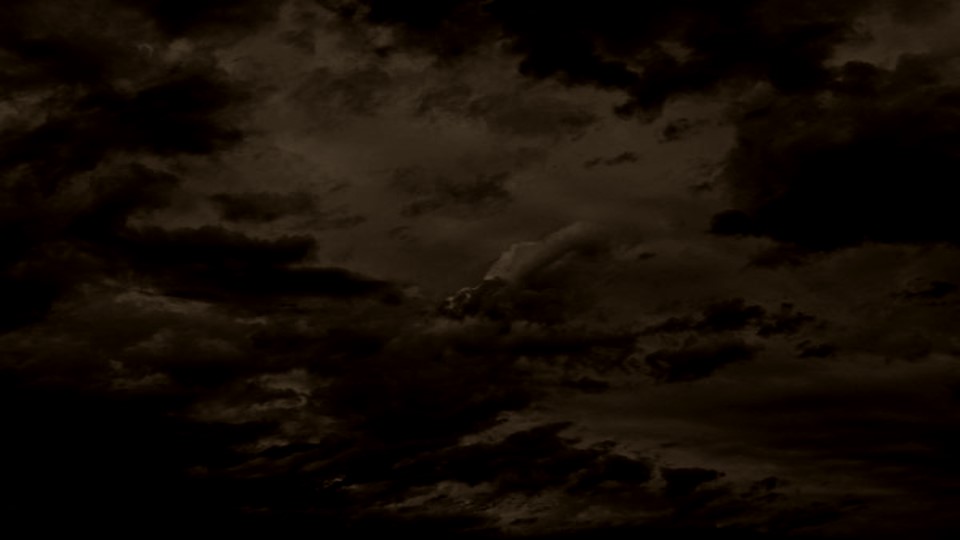 Essential Elements of Jesus Christ's church
Those of the household of God:

And are built upon the foundation of the apostles and prophets, Jesus Christ himself being the chief corner stone;

In whom all the building fitly framed together groweth unto an holy temple in the Lord:

In whom ye also are builded together for an habitation of God through the Spirit.
Apostles and prophets form the foundation of the Church of Jesus Christ.
Jesus Christ
Apostles and Prophets
Ephesians 2:19-22
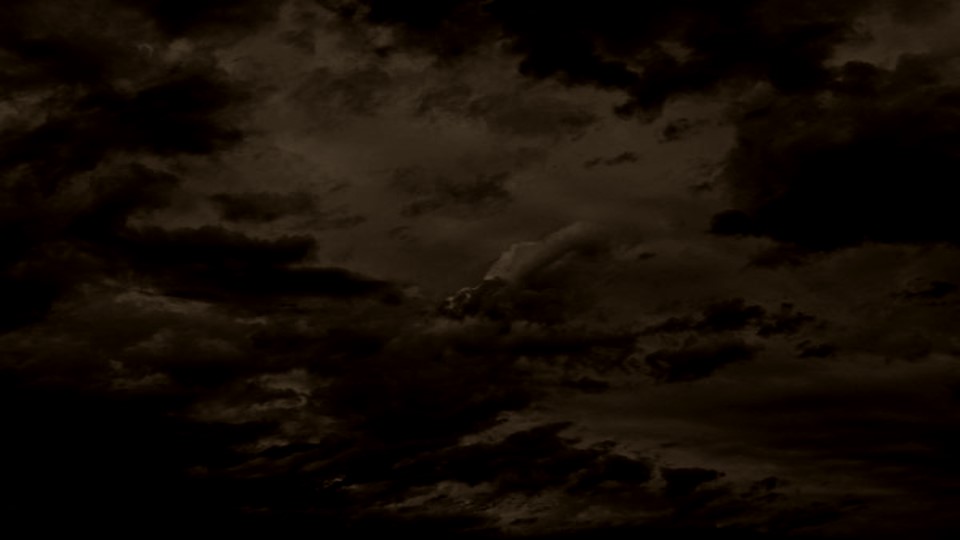 Apostles and prophets
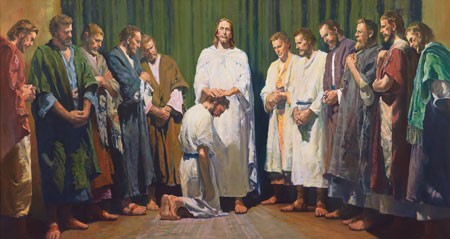 “And he goeth up into a mountain, and calleth unto him whom he would: and they came unto him.
And he ordained twelve, that they should be with him, and that he might send them forth to preach,”
Priesthood authority is necessary to receive the ordinances and covenants of salvation.
Jesus Christ gave His Apostles the authority to direct the Church and act in God’s name for the salvation of His children.
Mark 3:13-14
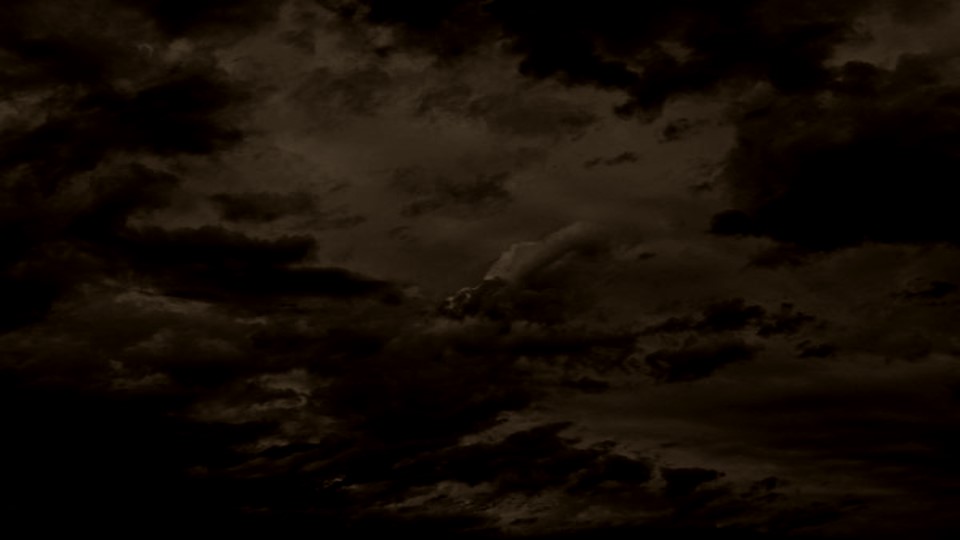 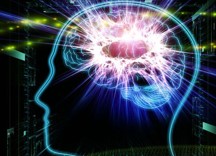 “The truths and doctrine we have received have come and will continue to come by divine revelation. 

In some faith traditions … doctrinal matters may become a contest of opinions. … 

But in the Church today, just as anciently, establishing the doctrine of Christ or correcting doctrinal deviations is a matter of divine revelation to those the Lord endows with apostolic authority” 
Elder D. Todd Christofferson
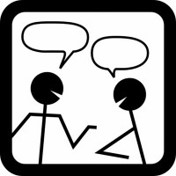 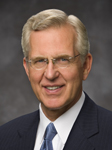 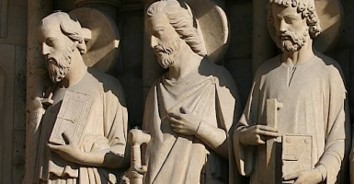 The apostles and prophets establish correct doctrine through divine revelation.
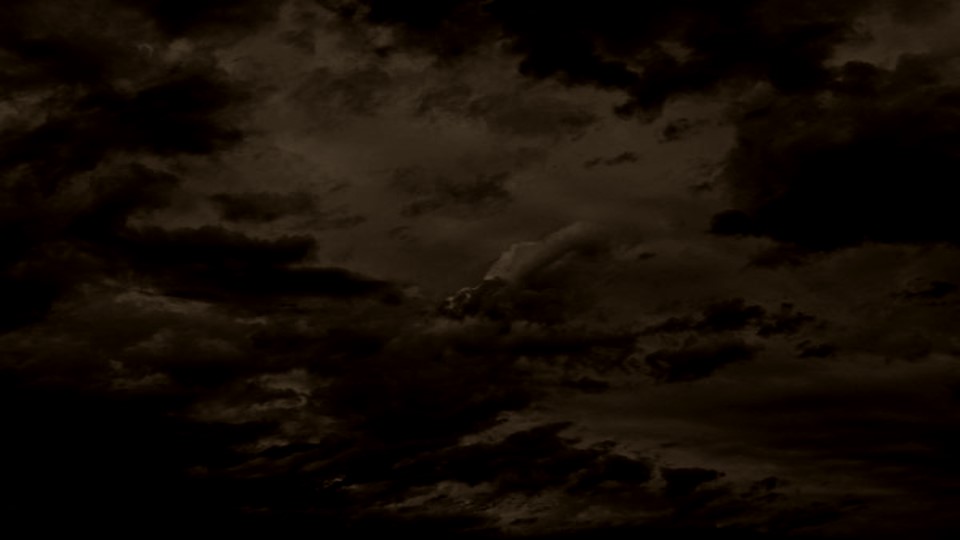 Basic Doctrine
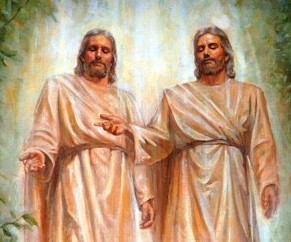 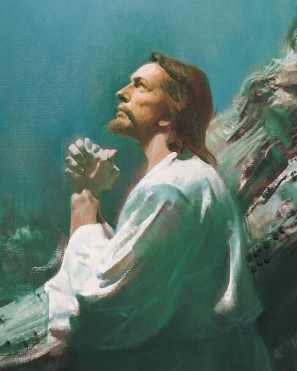 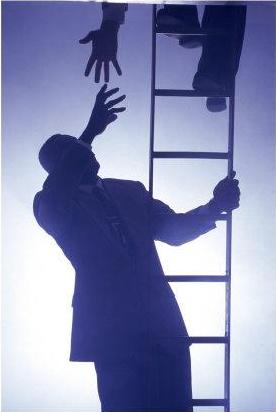 Godhead
Atonement
Plan of Salvation
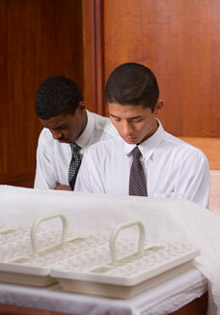 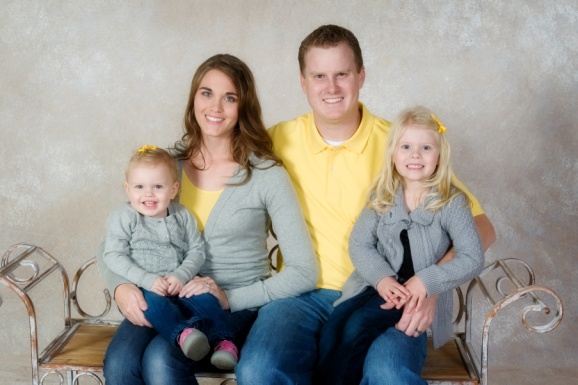 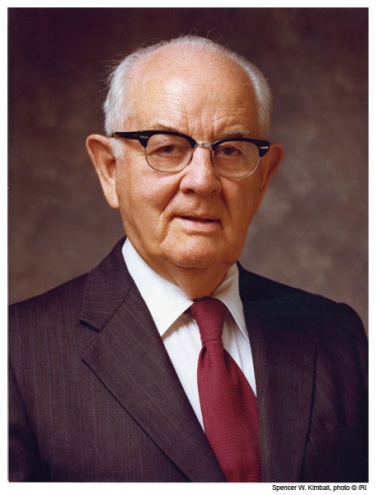 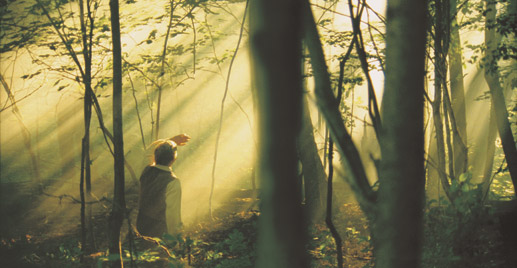 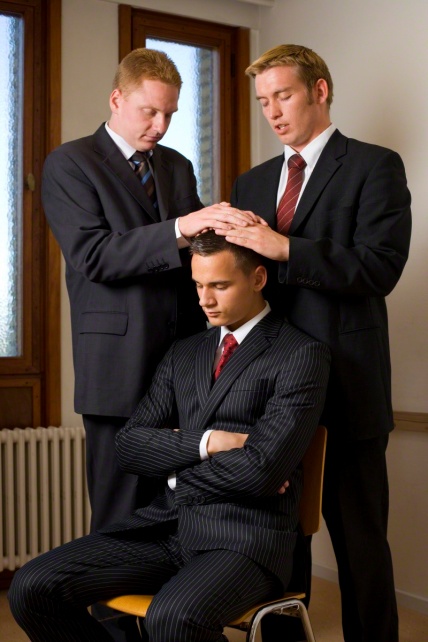 Ordinances and Covenant
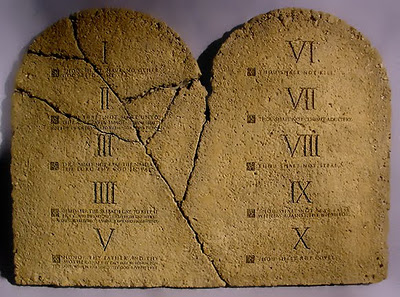 Marriage and Family
Prophets and Revelations
Dispensation, Apostasy, and Restoration
Priesthood and Priesthood Keys
Commandments
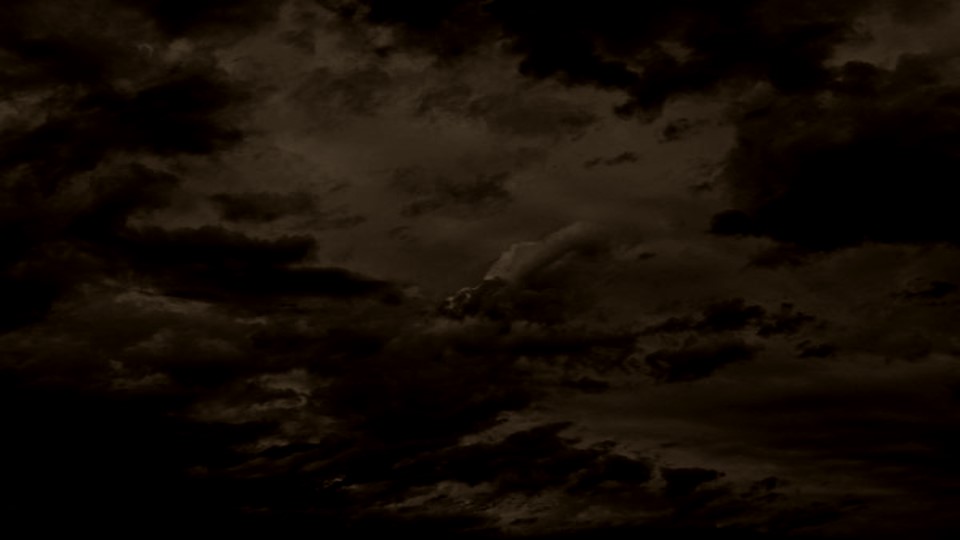 After Christ's Death
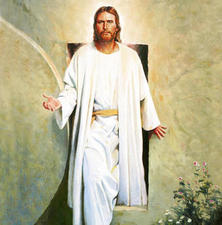 After Jesus Christ died, He was resurrected, and He ascended into heaven. 

He was no longer physically present to lead the Church on the earth. 

Even though He is not physically on the earth, Jesus Christ leads and guides His Apostles through revelation. 

Under the leadership of His Apostles, the ancient Church spread quickly and thousands were baptized. 

Congregations of Saints were formed throughout much of the Roman Empire. 

Elders, bishops, deacons, priests, teachers, and evangelists (patriarchs) were called and given priesthood authority by the Apostles.
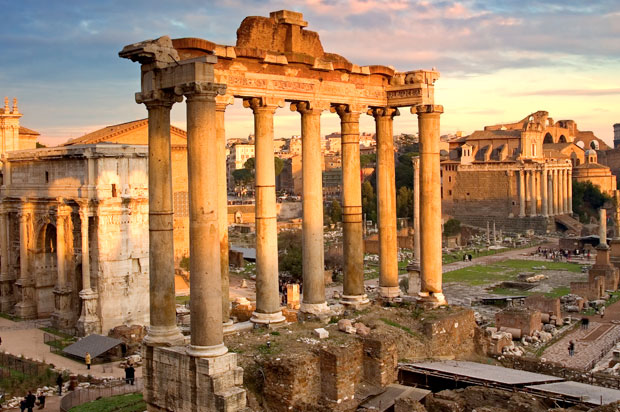 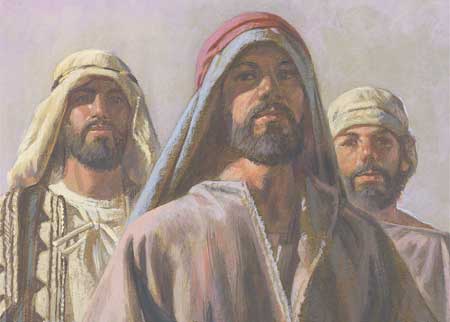 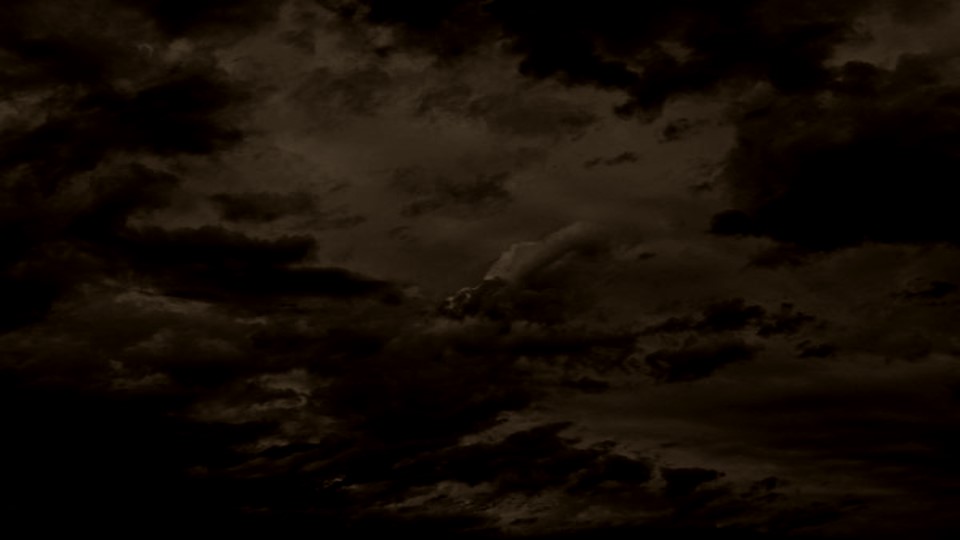 A Falling Away--Apostasy
Apostasy occurs when people turn away from the true doctrine of the gospel and reject the Lord’s authorized servants.
Following the deaths of the Savior’s Apostles, the principles of the gospel were corrupted and unauthorized changes were made in Church organization and to priesthood ordinances.
James was killed in Jerusalem by Herod. Peter and Paul died in Rome. Tradition holds that Philip went to the East. Much more than this we do not know.

“They scattered; they taught, testified, and established the Church. And they died for their beliefs, and with their deaths came the dark centuries of apostasy…

“The most precious thing lost in the Apostasy was the authority held by the Twelve—the priesthood keys. For the Church to be His Church, there must be a Quorum of the Twelve who hold the keys and confer them on others.” 
Boyd K. Packer
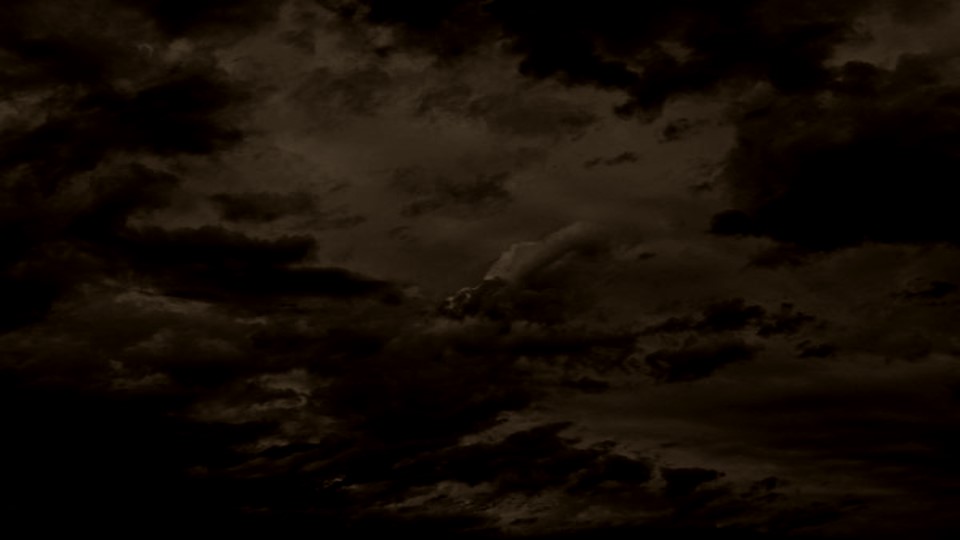 The Loss of the Priesthood
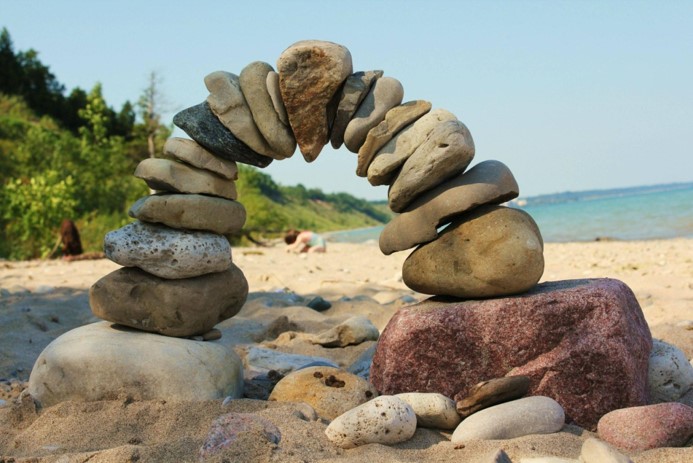 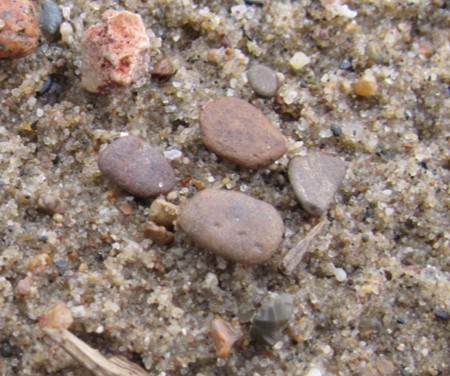 “As the centuries passed, the flame flickered and dimmed. Ordinances were changed or abandoned. The line was broken, and the authority to confer the Holy Ghost as a gift was gone. The Dark Ages of apostasy settled over the world” 
Boyd K. Packer
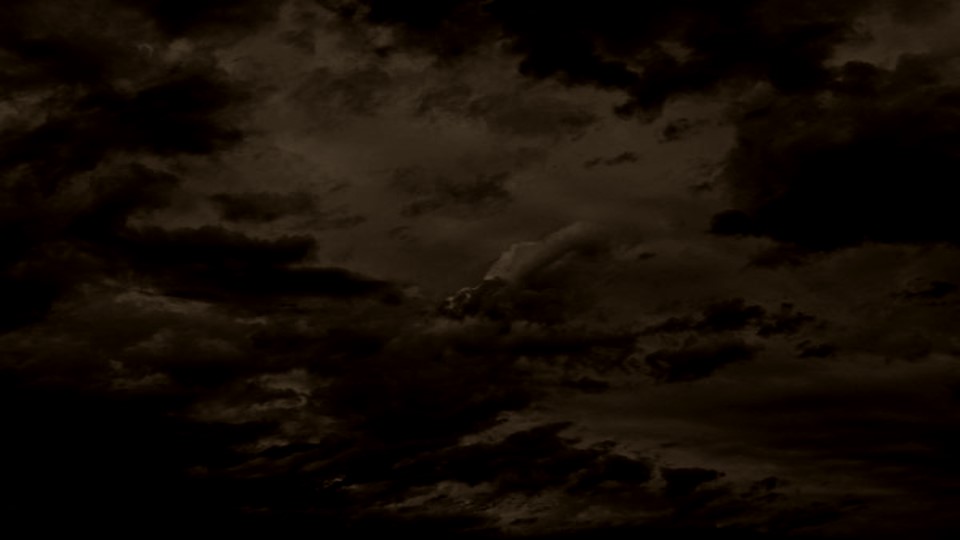 Restoration
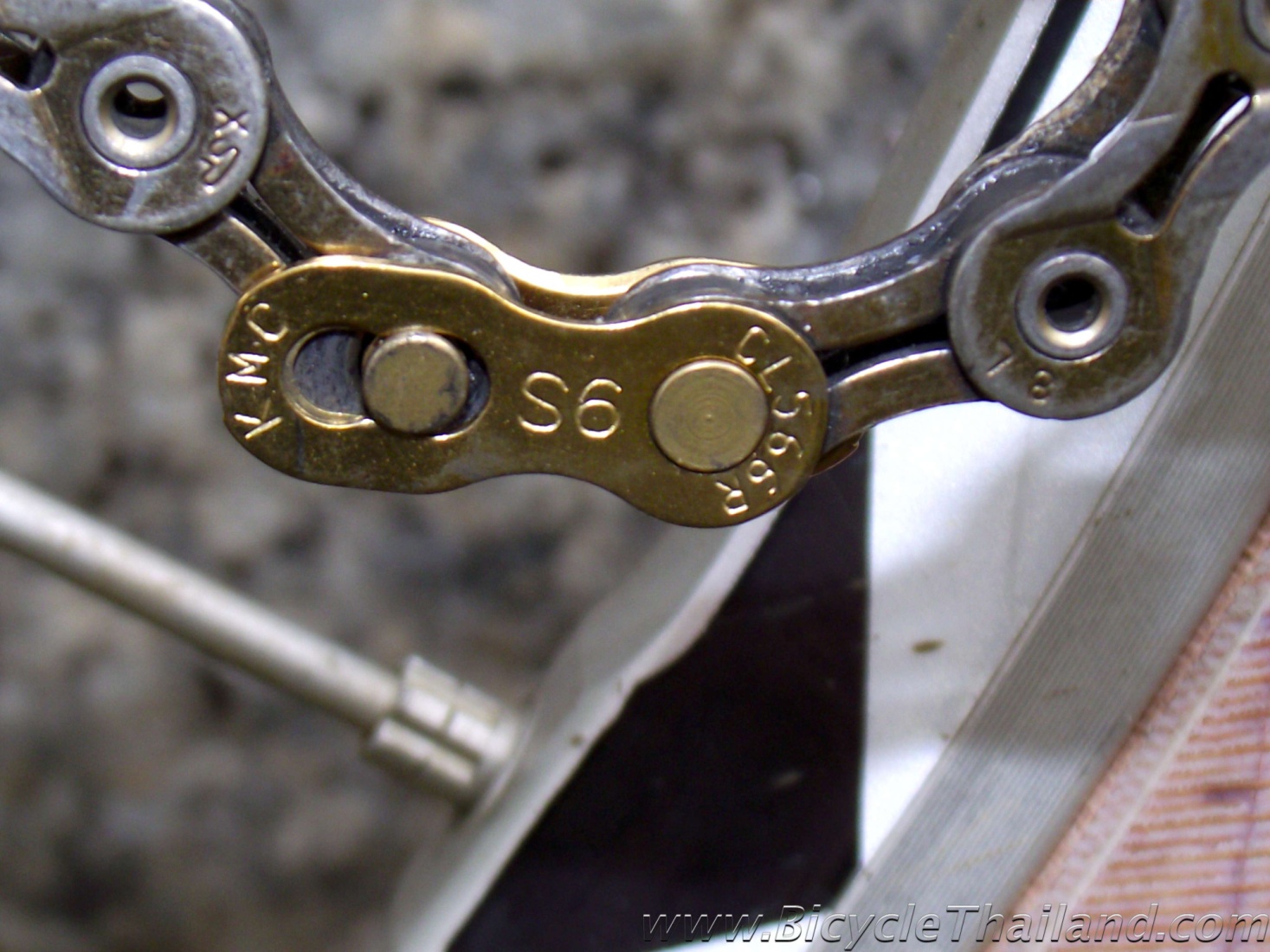 The restoration of Jesus Christ’s doctrine and authority was necessary to overcome the effects of the Great Apostasy
Why are apostles and prophets essential?

Why is priesthood authority needed in the Church?

How can we receive and maintain correct doctrine?

What role does revelation play in the Church?
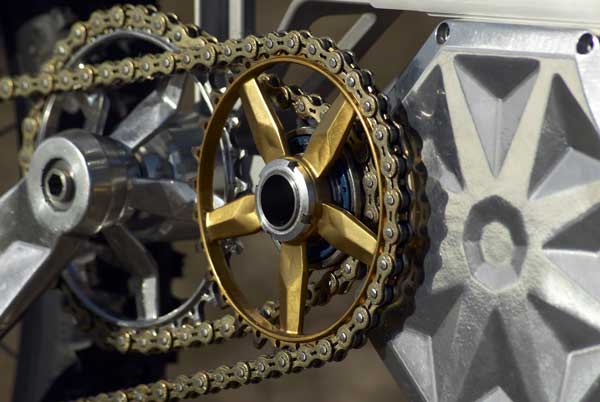 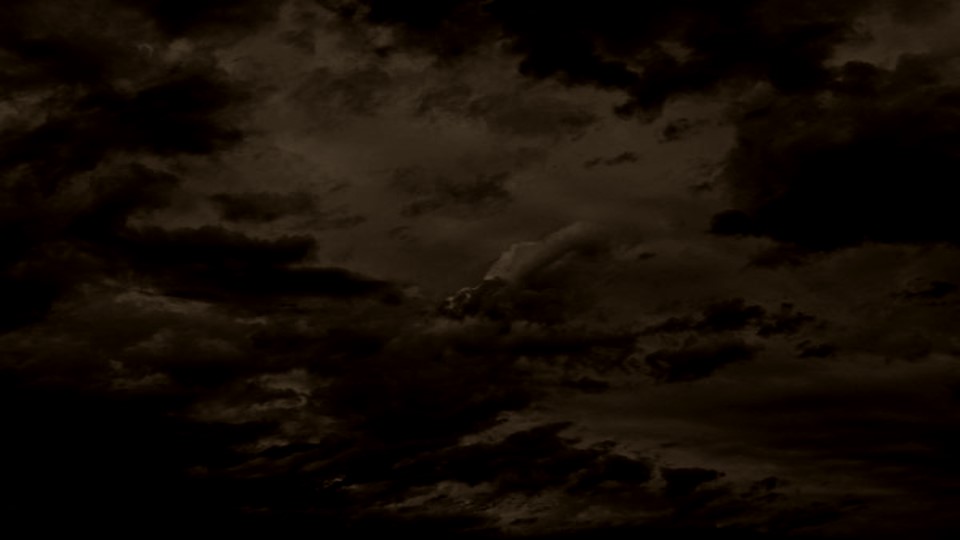 Before the 2nd Coming of Christ
A warning
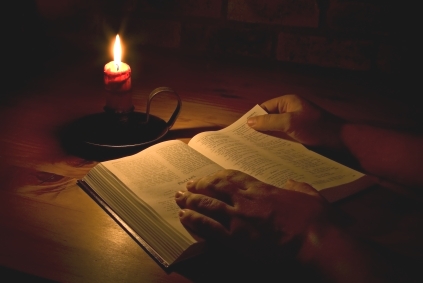 “Now we beseech you, brethren, by the coming of our Lord Jesus Christ, and by our gathering together unto him,

That ye be not soon shaken in mind, or be troubled, neither by spirit, nor by word, nor by letter as from us, as that the day of Christ is at hand.

Let no man deceive you by any means: for that day shall not come, except there come a falling away first, and that man of sin be revealed, the son of perdition;”
Although there will not be another general apostasy from the truth, we must each guard against personal apostasy by keeping covenants, obeying the commandments, following Church leaders, partaking of the sacrament, and constantly strengthening our testimonies through daily scripture study, prayer, and service.
2 Thessalonians 2:1–3
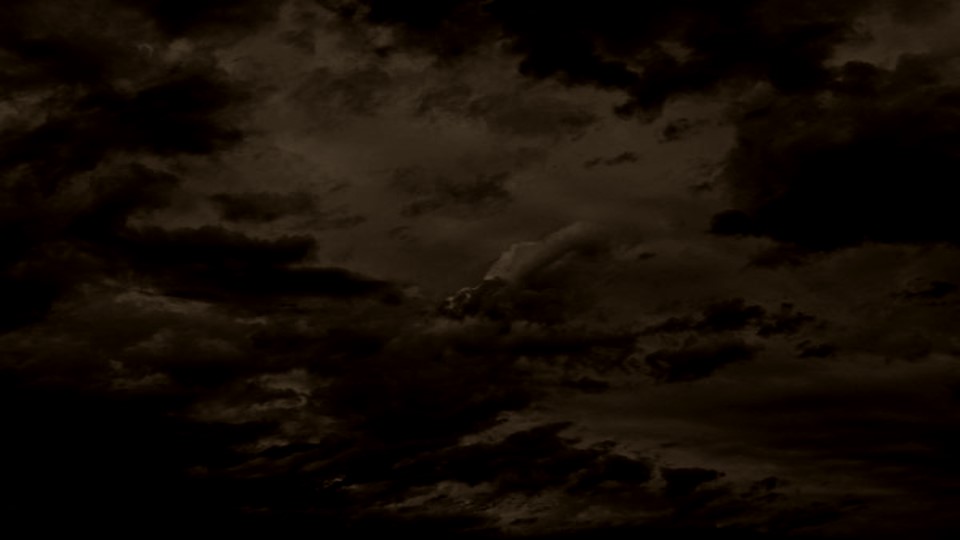 “God’s people have not always been worthy of the marvelous experience we have shared today. The Apostles, after the Ascension of Christ, continued to exercise the keys He left with them. But because of disobedience and loss of faith by the members, the Apostles died without the keys being passed on to successors. 

We call that tragic episode ‘the Apostasy.’ Had the members of the Church in those days had the opportunity and the will to exercise faith as you have today, the Lord would not have taken the keys of the priesthood from the earth. So this is a day of historical significance and of eternal importance in the history of the world and to the children of our Heavenly Father.

“Now our obligation is to remain worthy of the faith necessary for us to fulfill our promise to sustain those who have been called. The Lord was well pleased with the Church at the beginning of the Restoration, as He is today. But He cautioned the members then, as He does now, that He cannot look upon sin with the least degree of allowance. For us to sustain those who have been called today, we must examine our lives, repent as necessary, pledge to keep the Lord’s commandments, and follow His servants. 

The Lord warns us that if we do not do those things, the Holy Ghost will be withdrawn, we will lose the light which we have received, and we will not be able to keep the pledge we have made today to sustain the Lord’s servants in His true Church”
President Henry B. Eyring
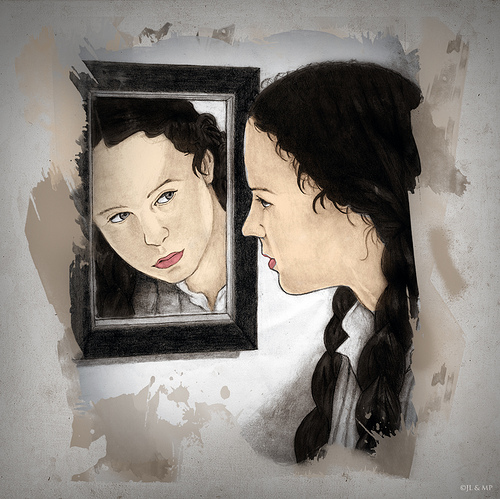 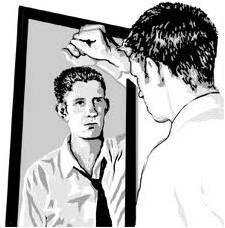 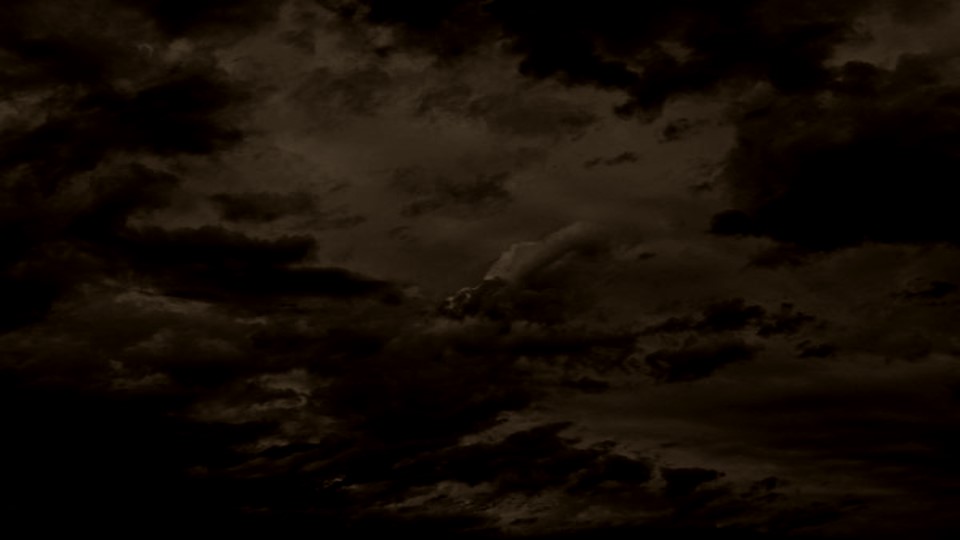 Sources:

Related Videos:
The Great Apostasy (Wilford Woodruff’s search for truth)
Foundation (1:45)

Elder D. Todd Christofferson (“The Doctrine of Christ,” Ensign or Liahona, May 2012, 86).

 President Boyd K. Packer [“Little Children,” Ensign, Nov. 1986, 17].)

	(“The Twelve,” Ensign or Liahona, May 2008, 84).
	(“The Cloven Tongues of Fire,” Ensign, May 2000, 8).

President Henry B. Eyring (“The True and Living Church,” Ensign or Liahona, May 2008, 21).
Presentation by ©http://fashionsbylynda.com/blog/
Elder M. Russell Ballard of the Quorum of the Twelve Apostles taught that even during times of darkness and apostasy, Heavenly Father does not turn His back on His children:
“In the relatively short span of years covered by the New Testament … the people turned against Christ and His Apostles. The collapse was so great we have come to know it as the Great Apostasy, which led to the centuries of spiritual stagnation and ignorance called the Dark Ages.
“Now, I need to be very clear about these historically reoccurring periods of apostasy and spiritual darkness. Our Heavenly Father loves all of His children, and He wants them all to have the blessings of the gospel in their lives. Spiritual light is not lost because God turns His back on His children. Rather, spiritual darkness results when His children turn their collective backs on Him. It is a natural consequence of bad choices made by individuals, communities, countries, and entire civilizations. This has been proven again and again throughout the course of time. One of the great lessons of this historical pattern is that our choices, both individually and collectively, do result in spiritual consequences for ourselves and for our posterity” (“Learning the Lessons of the Past,” Ensign or Liahona, May 2009, 32).
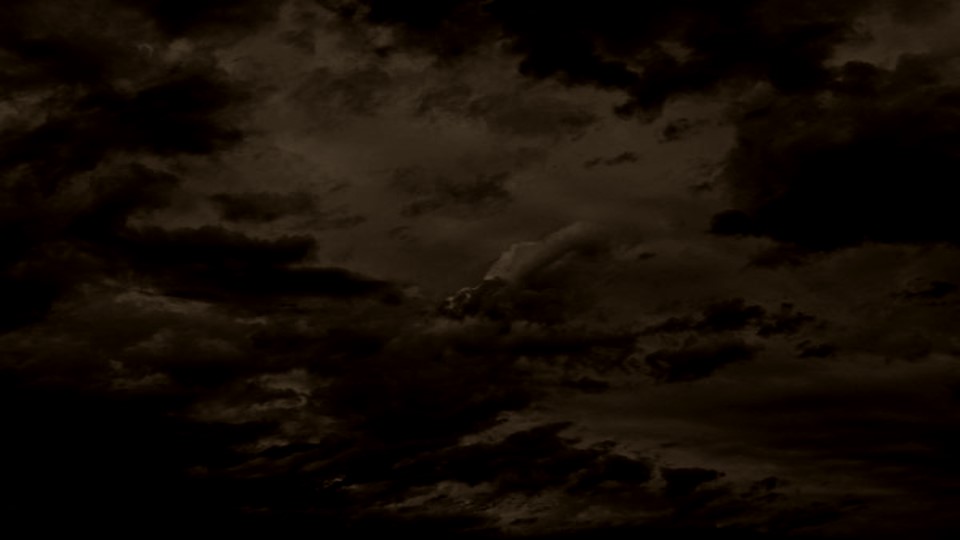 The following slides were gathered through internet sources and Bible Dictionary King James Version

Some are traditional---what the world believes, opinions, or speculation
“James, the brother of John, we know was cut down in martyrdom after a very brief ministry. Our knowledge of the activities of others of the original twelve is clouded in mystery; that they were faithful is true, and indications point to the fact that all of the original twelve and also Paul, laid down their lives in martyrdom, except John the Revelator, and he was spared to continue his ministry until the second coming of our Lord, according to the revelation given to Nephi six hundred years before John’s birth.” Joseph Fielding Smith—Questions and Answers Vol. 4 pg. 100
Apostles of Christ		Peter
Apostles of Christ		Andrew
Apostles of Christ		James
Apostles of Christ		John
Apostles of Christ		Philip
Apostles of Christ		Nathanael--Bartholomew
Apostles of Christ		Thomas
Apostles of Christ		Matthew
Apostles of Christ		James
Apostles of Christ		Jude
Apostles of Christ		Simon
Apostles of Christ		Judas Iscariot
Apostles After Christ---Matthias
Apostles After Christ---Paul